Detached  House Fasoula
For sale Houses   Fasoula Village                  €265.000+vat
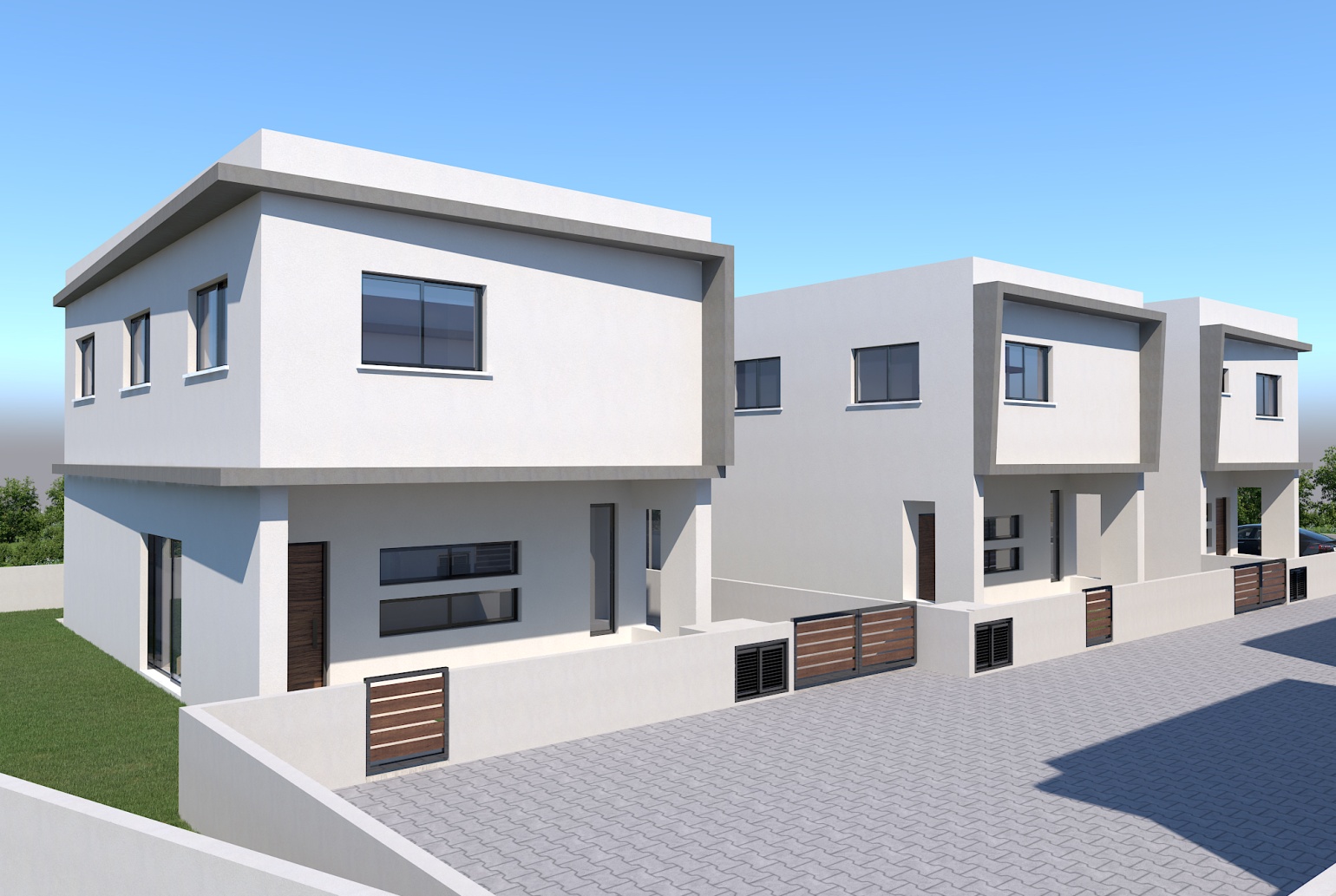 Location
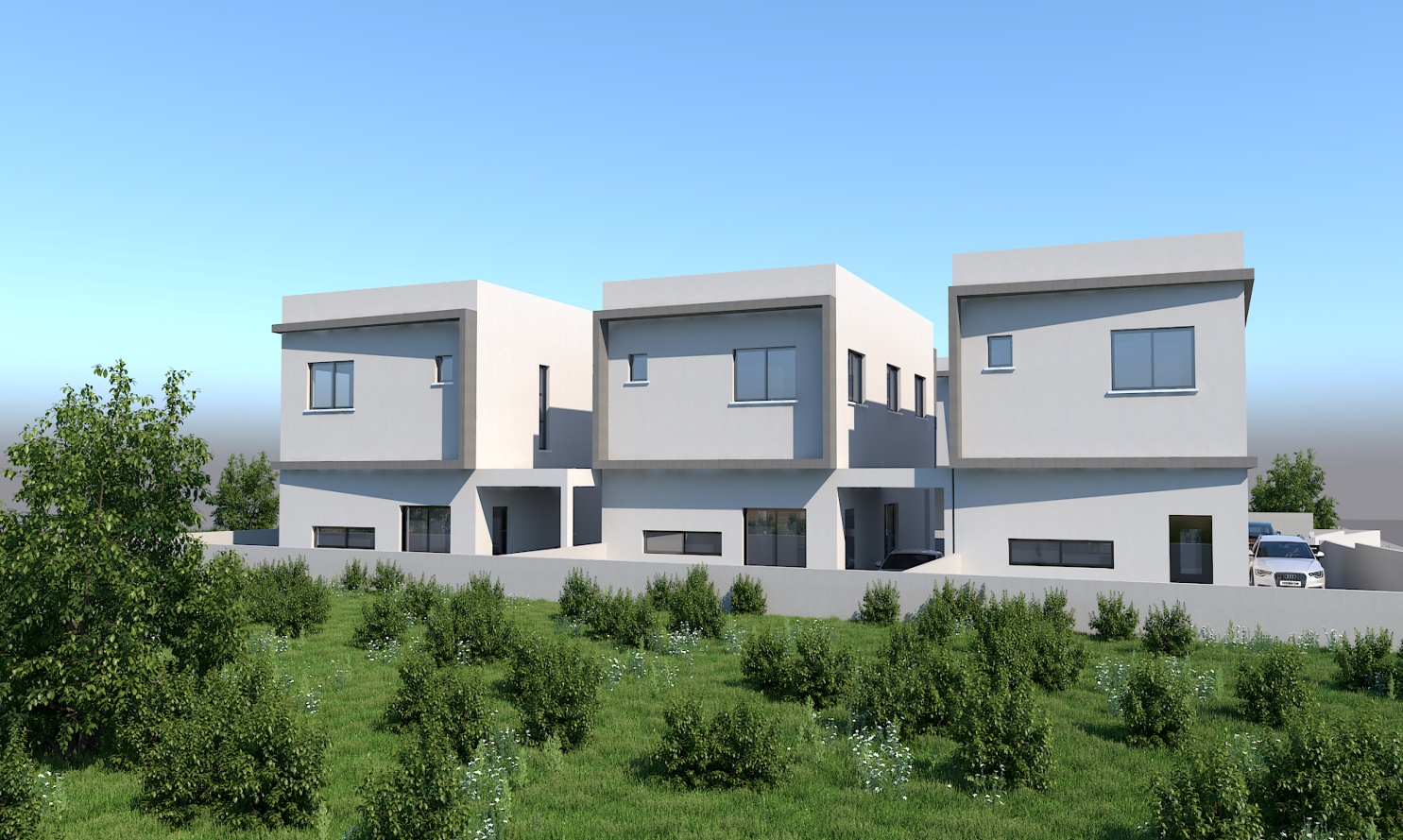